III Encuentro  de  Docentes “Aprendizaje  y Tecnología: hacia un aprendizaje hiperhíbrido”DISTANCIAMIENTO  SOCIAL SIN  DISTANCIAMIENTO  EDUCATIVO (Trabajo de investigación)
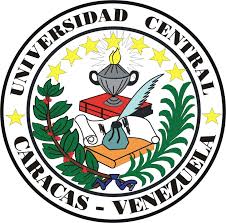 Profs. Idalia C. Cornieles  D.
Elías  Haffar
José Rodríguez M (Profesor español, residenciado en Alemania)
Caracas/Venezuela/Noviembre  2020
ORIGEN
Subyace en la  necesidad  del docente  de hoy, el cual  se enfrenta  a un mundo  que  ha cambiado, y que por  ello  requiere  cambiar  su forma de intervenir  en la  educación. NECESIDAD de darle   un vuelco Copernical  a la educación, inclusive  en los  niveles  superiores.
OBJETIVOS
Generar la  discusión en torno a la necesidad  de  formar  hoy ciudadanos  felices, empáticos, creativos, críticos, colaboradores   y compasivos, con  disciplina  en el pensar  y fortalecidos en   su creatividad  y consciencia  ecológica del mundo  donde  viven.
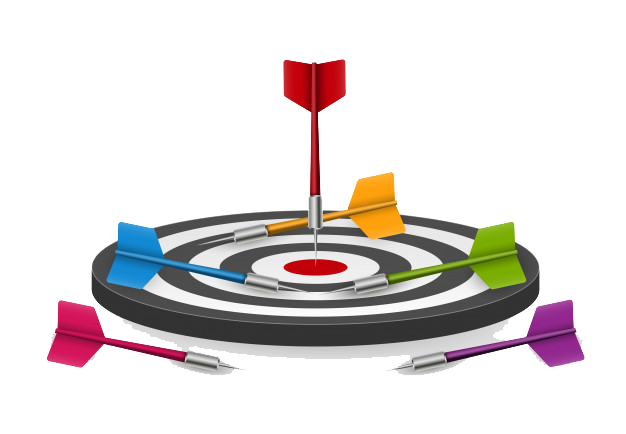 JUSTIFICACIÓN
Hoy  nos  afecta la necesidad  de confinarnos.  
Ello  influye directamente en  la educación: estilo de aprendizaje, estrategias, tipos de  aprendizaje, modalidades, evaluación, administración, la  autonomía del docente  y de la s instituciones, las  didácticas, los medios  instruccionales, la tecnologías   y   muchas  otras  cosas que  de improviso  afectaron  al mundo entero  y que  debemos enfrentar. 
El  trabajo  del docente   cambió  y hay que ABORDAR EL ACTO DE ENSEÑAR  Y  DE APRENDER.
MARCO  CONTEXTUAL REVOLUCIÓN COPERNICAL EN EL MARCO EDUCATIVO
Se impone  una revisión profunda del acto de educar/enseñar/aprender  que, manteniendo lo que  es  esencial dentro del proceso   coloque  dicha  situación en el plano de la  discusión del mundo de hoy.

Necesitamos    
Asumir  la  enseñanza /aprendizaje  desde  el distanciamiento social. 
Ayudar  desde  la  despresencialización  a  nuestros  estudiantes  y  a sus docentes. 
Preparar  a los  docentes  y  padres   para tal empresa.
Plantear que la  educación básica   debe repensarse  en tanto sus objetivos  y diseños  curriculares.
Requerimos  de los principios de la  educación  a distancia y /o  educación virtual   y  asumirla.
CONTEXTUALIZACIÓN
Y  qué sobre el diseño, desarrollo, control y revisión de los programas , lo cual supone más que lo que entendemos que desarrollan profesores y aprendices.
Las preguntas inmediatas serían ¿qué características, cualificaciones o desarrollos prácticos comporta ser educador a distancia, qué conducta desarrolla quien aprende a distancia?
Podría decirse que educación/formación a distancia es aquello que hacen los que educan o forman a distancia y aprendizaje a distancia, lo que hacen quienes aprenden a distancia.
García  Aretio (2003)
La  educación a distancia  se basa  en un diálogo didáctico mediado entre el profesor (institución)  y el estudiante que, ubicado en espacio  diferente al de aquél, aprende  de forma  independiente  y /o  colaborativa.

Ella exige  despresencialidad
conducta  de docentes   y discentes desarrolladas  en el mismo espacio  aunque  sean en diferentes  tiempos (aprendizaje, por  ejemplo , a través  del ordenador, necesariamente  ubicado en los  locales de los centros  presenciales).
Programa  con  relación síncrona.
Posibilidad  del estudio  independiente.
     Controlar  el tiempo, el espacio   y el estudiante   cada  día  tiene  que  cubrir  ciertos  objetivos.
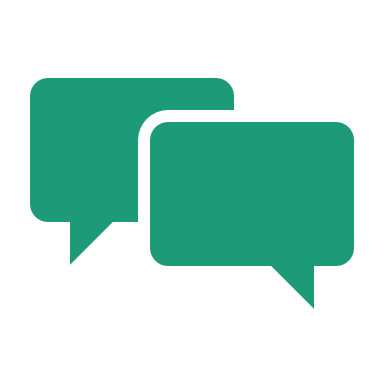 Ello implica
Cambios en: estilo de aprendizaje, estrategias, tipos de  aprendizaje, modalidades, evaluación, administración, didácticas, medios  instruccionales, tecnologías, uso de la inteligencia  artificial, concepción de la  escuela  de hoy, autónoma, cooperativa, con influencia  en su medio.
Cambios  docentes:  Actitud, nuevas  metódicas. Enseñanza (virtual,  a distancia, presencial, semipresencial, colaboración, construcción del aprendizaje)
Hoy   El distanciamiento   social NOS  OBLIGA
A permanecer  aislados en nuestros  hogares
Evitar  conformación de  grupos, o  equipos  (presenciales)
Hacer  uso de las  tecnologías  a nuestro alcance 
Muy poca  bidireccionalidad 
Trabajo docente desde casa
Atención a  grupo  o grupos de estudiantes
Necesitamos distanciamiento  social
Real
Necesario y  obligatorio
PERO
¿Cómo construir  su aprendizaje?
Eficiente  y efectivo
Respetuoso, ético  y honesto
¿Cómo vencer  el distanciamiento?   

¿Cómo hacer  para acercarnos  al alumno   y  que se haga  responsable  de  lo que  aprende?
Responsable, estratégico
productivo
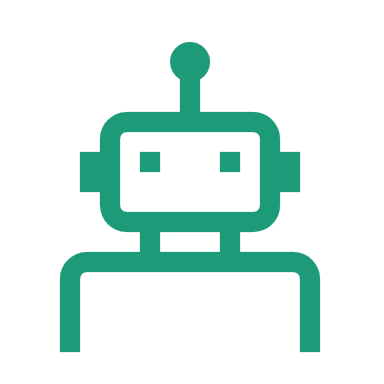 Ante  la posibilidad  del aislamiento por  el COVID consultamos a 10  niños (Esc. Básica) sobre   estudiar  en su casa y estas fueron sus  respuestas
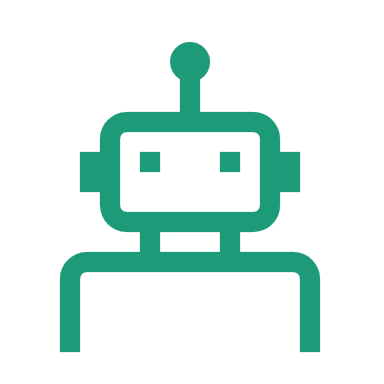 ¿Cuál es la respuesta al problema planteado?
Víctor  Guédez (1987). 
Actitud  conformista  o conservadora
El hombre es un espectador pasivo del acontecer histórico y  adoptará posiciones más prácticas  y sólo  destinadas  a endurecer  el orden existente… pero ello   no  satisface la necesidad de  quienes   concebimos  el orden actual como una realidad  injusta, que no ha desplegado  las  condiciones  necesarias  para la realización  integral del hombre sino que por  el contario, ha petrificado situaciones que mutilan su naturaleza y que le impiden la satisfacción  de  sus verdaderas necesidades existenciales

Entender  como un simple  adivinar  lo probable  del mañana  o como la preparación de lo deseable.

 Aceptar  al futuro  como un producto de la dinámica espontánea de la historia o como resultado de la acción consciente, deliberada y prefigurada.
 En esta  última nos apuntamos, en un compromiso militante,  de disposición intelectual y afectiva  que nos lleve a un futuro mejor. Debemos  concientizar  nuestros problemas  y buscar alternativas  y soluciones aún y en medio de las más  difíciles  circunstancias. Esperar  a que  todo se arregle es asumir  la  actitud  del avestruz y esperar  que otros  hagan sin mi compromiso. 
Por  razones  sanitarias   requerimos  pensar  en alternativas  que  usando los medios tecnológicos  a nuestra disposición repensemos  la perspectiva  de  entrelazar  la tecnología   existente  con la praxis  educativa. 
Por  ahora, no tenemos solución, pero si posibilidades  de arriesgarnos a pensar, en generar  proyectos, auspiciar  experiencias, a ver lo que muchos  han hecho  y están haciendo.  Es  un momento para no refugiarnos en posiciones   antagónicas,  que no nos  conducen a ninguna parte. Es  tiempo de observar  hacia  dónde vamos y qué  deseamos. De sentirnos  humanos . ¿Estamos  trabajando en la educación básica  en un sentido claro y no incierto?
Educación en la  distancia  sin distanciamiento educativo, a pesar del distanciamiento  social (nuestra propuesta)
Forlari (1992) plantea que  la  concepción postmoderna ha puesto de manifiesto  enormes  lagunas en el desarrollo de  la  cultura y la  educación de la  época  moderna. 
Muchas  cosas  que desentendió la modernidad como la  corporeidad, los límites  del logo, el valor  del presente, las  emociones, los  sentimientos  y afectos, la importancia  de la micro política, la no universalidad de las normas, la valoración de lo estético, y expresivo, la  importancia  de las  actitudes  de tolerancia y respeto a la multiplicidad  y pluralidad, la desmitificación de los principios y del rol de la ciencia  y la técnica, el rechazo al militarismo y al endiosamiento de la razón.
La  distancia física no puede ser un  impedimento para  querer reconocernos   como seres humanos.   Seres  que  se emocionan, se motivan, lloran o se entristecen. Si bien, hay una distancia  física, no tiene  por qué  haberla  emocionalmente ni psicológicamente.
 No somos seres  solos, nos  necesitamos,
Nuestra  PropuestaEducación en la  distancia  sin distanciamiento educativo, a pesar del distanciamiento  social
Trabajo docente
El trabajo del docente de Educación Básica, ante  la realidad  actual   obviamente  sería  no presencial, lo  cual   saca  al sujeto de su entorno natural, y en el caso del niño genera  un desfase. 

Para  el niño  la  escuela  es presencial, su maestro está  al lado, media  entre él y el conocimiento, el  maestro  lo ayuda, lo asiste, lo apoya en la  construcción de   su aprendizaje, cara a  cara.

En definitiva requerimos  de un cambio educativo, de mentalidad  sobre lo que hacemos 
No  se trata de ofrecer  un modelo, sino  de reflexionar  a  partir de vivir  dicha  realidad.  Todos  confinados,  necesitamos  seguir  educando desarrollar  procesos de aprendizajes, y esta vez  fuera  del recinto escolar, pero con las exigencias  del recinto escolar.

 El aprendizaje es algo individual, y el profesor  es mediador  en dicha actividad, pero ante  la realidad, el docente, los padres, la comunidad, el estado, se convierten en elementos  de suprema importancia.
El docente
El docente   no es un mero  tamizador, y los sesgos  que pueden ocurrir  son  severos.  No  es una visión simplista, no es reducir  a preguntas  y respuestas  lo que se enseña,  no es  encontrar  una receta, no es  dar   una  clase  por  un medio, sea  cual sea,  sin considerar  sus  consecuencias. El problema  es mucho más  complejo. 
Como dice  un dicho alemán  “es preferible un peligro con fin, que sin  fin en peligro”.

Los  docentes  no tienen las respuestas,  y si no tenemos la preparación adecuada menos. 
Necesitamos buscar alternativas, como aquello de aprender haciendo a través  de la acción, aplicable  a docentes  y alumnos  alrededor  de unas prácticas y  tecnologías,  que  ayuden al docente, al estudiante   y a la misma familia  que  queda involucrada  en dicho proceso.
El docente
Aquí es necesario asumir, los medios tecnológicos, el lenguaje,  la  evaluación,  la  empatía,  los  roles  de los involucrados, los horarios,  las  estrategias, los contenidos, las metódicas, y diríamos  las políticas  educativas  de un país;   en términos  generales   ello no es fácil si no hay  voluntad. Ello requiere  reflexionar,  sobre  los roles   como dijimos   de los involucrados. Demanda  de búsquedas   de  experiencias  y asumirlas, ponerlas  en práctica, mejorarlas. Trabajar  con aquellas  experiencias  válidas  que  sabemos  muchos  docentes  ha emprendido y  volcarnos  en su mejoramiento.
¿Cómo vencer  el distanciamiento?   ¿Cómo hacer  para acercarnos  al alumno   ?
Nos preocupa,  el distanciamiento- alumno/profesor  y  sobre  todo en los primeros  niveles. 

En una  edad  donde el contacto físico  es fundamental (con sus   familiares, con sus maestros, con sus amigos). 

Distanciamiento necesario  y vital. 

Dependerá    de la habilidad  del docente,  disminuir  dicho distanciamiento,  asumir   la responsabilidad  de una estrategia  para  lo cual no estaba preparado  y este es el caso en que   nos  subsume esta calamidad.
El proceso formativo del docente es fundamental donde  su propia  práctica  es vital  para  desarrollar  experiencias apoyadas en la  integración, en la interdisciplinaridad, en el desarrollo profesional  y personal, en su madurez  intelectual.
Propuesta
Este  trabajo  se apoya  en el paradigma  que  queremos postular  educación en la  distancia  sin distanciamiento educativo, a pesar del distanciamiento  social. La  distancia física no puede ser un  impedimento para  querer reconocernos   como seres humanos.
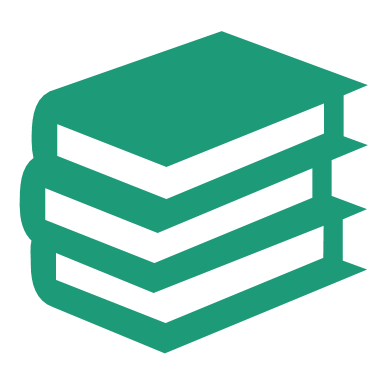 Partimos de entender que
1.- Somos  seres  que  se emocionan, se motivan, lloran o se entristecen. Si bien, hay una distancia  física, no tiene  por qué  haberla  emocionalmente ni psicológicamente. 

2.- Debemos  asegurarnos de no  perder  aquello de ser  humano, lo  que  hace  que la  sociedad  funcione, que  entendamos  que no somos robots, que debemos contagiarnos  del cariño  y del respeto hacia  el otro.

Tenemos  que  luchar para que  cada vez más,   haya menos desvalidos  y capacitar  a los que  por  múltiples  razones  lo están. Se requiere aseguremos de   la  realización de aquellas  tareas  que  son prioritarias  para la subsistencia  humana .

El Coronavirus, sacó a los  estudiantes  del aula, pero  no del corazón de sus amigos  y docentes.  Nos confinó a todos  y lamentablemente  ni padres  ni docentes, salvo excepciones  estamos  en condiciones  de hacerle  frente a la  formación académica de nuestros  hijos.

 Es  una época  donde    los avances de la tecnología   han influido en nuevas   teorías  psicológicas   que  de  alguna  manera  han conformado las llamadas  ciencias  cognitivas y las  cuales no podemos desdeñar en estos  momentos, donde se hace  necesario  generar  multiplicidad de formas  y metódicas  que  impliquen  enseñar /aprender.
Realidad  amerita
Veamos  algunas  respuestas de los docentes.
Implementar programas de TV orientados a padres  y representantes  sobre  horas de estudio.
Con  personal  capacitado  y para  aquellas  áreas  críticas: lengua  y matemáticas y en horas  determinadas  durante  el día.
Crear  programas, videos  donde  el docente a través  de  una metódica  sencilla plantee  problemas    y formas  de resolverlos, e incite  a los niños a  hacerlo.
Asumir  alternativas  a través  de los diversos  recursos  que ofrecen la tecnología  que permitan incorporar al niño a  diferentes  actividades , motivantes  y creativas .
Fomentar   equipos de trabajo entre docentes  que  expongan sus posibles  alternativas  a través  de las plataformas  virtuales.
Definir   equipos de expertos  que  a través  de las plataformas  virtuales   mantengan contacto con los docentes  durante determinados  horarios.
Acercarnos al problema, al docente que él mismo nos ayude a buscar soluciones desde  el problema  que  está viviendo, y ello se convierte en una extraordinaria oportunidad  de ver la importancia del docente en tanto  su cercanía  con problemas  educativos y su posibilidad de intervenir  en su solución.
Realidad  amerita
Desarrollar  experiencias  desarrolladas  en otros países  que  ayuden y favorezcan la actividad  creadora.
Promover  encuentros a    través  de las plataformas  donde los docentes  intercambien opiniones, no importando  la región del mundo donde se  encuentren.
Dotar a los docentes  de una “cesta básica” de computadora, teléfono, impresora
Desarrollar  programas  de ayuda  a los docentes    que les permita  manejarse  con cierta  fluidez  en las redes.
Implementar  a través  del aprendizaje  en línea experiencias  que le permita al docente asumir  esta  tecnología  y no sentir  desconfianza  de sus resultados.
Desarrollar  programas y   profundizar  sobre aprender  en línea
Evitar  la improvisación.
La nueva  era obliga  a  pensar  en una nueva  dimensión del acto de  enseñar  y aprender donde  los valores, la ética, la honestidad, la  estética, la  revalorización social, la  comunicación entre  los  hombres,  son fundamentales.  Entendemos  que es  un proceso complejo, no podemos seguir  en la docencia  pensando  únicamente en el salón de clase presencial. Ya  el salón es  el universo.
Ejemplo práctico  y  real de  encuestra propuesta
Aprender  Inglés con canciones, programa  desarrollado por  El Profesor José  Rodríguez Melgarejo.

Más de 90.000 cursantes (casi todos los continentes)  y  4  millones  de visualizaciones  del programa

NOTA: ESTE EJEMPLO ES MÉRITO DEL PROFESOR  J. Rodríguez Melgarejo
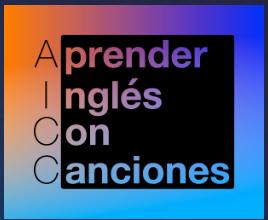 EJEMPLO: TRABAJO DEL PROFESOR  José RodríguezAprender  inglés  con canciones
Este  título  nos obliga  a precisar  que  en su Ebook (http//bit.ly/EBOOKGRATUITOJOSERODRIGUEZMELGAREJO) puede  ampliarse   la  concepción que  maneja dicho docente del aprender  y del enseñar. Rodríguez (2019) esboza su idea,
Metódica  de JRM
Entender que  trato con un ser humano, que  no es un recipiente  que debo llenar
Imaginar  al otro, sentir su cercanía. Chatear y conversar con el otro, hablar con él,  sentir que estamos  cerca  y emocionarse. Comprender   la  importancia  de comunicarse  con el otro, lo significativo de la  interacción, la cercanía con el otro.
He  aprendido  que  no estoy solo, que detrás  de la  cámara  hay  otras personas, y es necesario saber lo trascendental de lo que decimos, su  efecto,  el feeling  que  causa  en nuestra mente.
Metódica  de JRM
Para  mí  el hombre  tiene  necesidades  esenciales, como comer, vivir, tener  abrigo, seguridad  familiar,  cariño. El idioma  es un lenguaje   que  se aprende, mejor  se adquiere, se apega, para  mi … una  cosa  muy  importante es la  comunicación, un niño analfabeto, que  no sabe  leer, ni escribir, sabe  expresarse, rogar  y darle  gracias  a su madre; y  lo más  esencial de la  vida comunicarse,  para lo cual no necesita  gramática.
Filosofía  de JRm
Conectar los 5 sentidos.  : la vista, el oído, el palpar, el olfato y el sabor.
En mi caso aprender  Inglés  con canciones.
Conectar emocionalmente con una o varias experiencias,  los cinco sentidos son una llave poderosa para aprender  de forma divertida y muy efectiva.
Una melodía o un sonido pueden hacer que en nuestro cerebro se despegue un excitante fuego artificial de recuerdos, sensaciones, emociones  y más de una vez nos sorprendemos que sabemos las letras de canciones que hacia tan largo tiempo que no oíamos o cantábamos. Animar  al alumno.
La curiosidad impulsa a descubrir el qué, el cómo y más según vamos creciendo. Sin que nadie nos explique con palabras aprendemos a clasificar lo que vemos, oímos, olemos, gustamos y palpamos.
 Poco a poco nuestro cerebro comienza a clasificar las experiencias sensoriales. Los nombres vienen mucho más tarde.
 Aprendemos por nosotros mismos a mover nuestro cuerpo, los dedos, las manos, los brazos, los pies y las piernas y cuándo podemos somos imparables queriendo levantarnos, mantenernos en pie y lanzándonos ilusionados para dar nuestros primeros pasos.
Metódica  de JRM
Como docente  me salgo de la  rutina,  yo también soy músico, entertainent, pienso que  el alumno  debe  reflejar  con la enseñanza  imágenes  mentales. 
 Componer canciones  con lo que nos rodea (objetos, colores, vivencias  diarias, costumbres )  observando la  didáctica para  ello. El docente es un comunicador. Un mentor. 
“Lo que  Dios  me  ha  dado  tengo responsabilidad  de compartirlo” ha  sido un lema de mi  vida.
Metódica  de JRM
.- El saludo inicial, la  emotividad  y cariño que pongo  al abrir la clases que  no me hace  suponer  distante y  no  me aprecio como un docente  obligado, ni fatigado.
.3.- Entusiasmo   como  si  tuviera  en contacto personal con la  audiencia.
4.- Miro  a  la cámara   y el que está  del otro lado  tiene la  sensación de que  le  estoy hablando personalmente.
           5. Trato  respetuoso, amable, próximo (enamoro al vidente y lo engancho  con alegría  en el trabajo)
6 .Motivo (Once  again,  dank e serh,   a ver, repite, tú puedes   y deja  el espacio de tiempo para  que  el otro  pronuncie   y repita)
7. Hace  de la clase  algo familiar (toma  té  en medio de ella, formula  algún aspecto  interesante  sobre  la  música)
8. Repito  la  oración (sentece) despacio, uso la capacidad  oral, gestos, articulación  bucal  para que el otro  entienda, aclara  la   traducción, incita a buscar   traductores, diccionarios.
9 Incito a pensar  en  el otro  idioma. Respondo   al chateo, oportunamente, saludo a  alguno de los participantes. Pido  disculpas.
SE  ADVIERTE:
10  Un ser humano, no a un robot, ni una clase prefabricada, lo que  no implica  que  no haya  sido planificada, organizada   entre otras  cosas).
11- Con una  excelente  dicción tanto en castellano  como en el idioma  que  enseña anima a los  participantes.
12. No se limita  a canciones  europeas si no que  inclusive,  invita a   la posibilidad  de canciones  de otros  continentes.
13. Genera  el cierre de clase,   incita a la nueva clase,  mantiene  el contacto a través de  notificaciones. 
14. Usa  las  ayudas  audiovisuales  pertinentes, dividiendo la pantalla.
15. Cierra  cantando  toda  la canción.
16.  Se despide cariñosamente como si fuese  a salir  de un salón de clase  o   meeting. Es  el artista  al terminar  la función. 
17. Deja  el deseo de  decir  OTRA VEZ, OTRA  VEZ…
Los participantes
José Rodríguez toca y canta hasta llegar al corazón de sus oyentes de una manera elegante y sutil. Se orienta con atención en el estado de ánimo de su audiencia y puede adaptarse espontáneamente a los deseos de los anfitriones. Da a cada celebración, a cada fiesta, a cada ocasión el escenario adecuado para una reunión, y lo hace con entusiasmo.
Conclusiones
La  escuela  de hoy, el maestro de hoy  debe  vincularse   a las exigencias  del mundo  en que  le  toca  vivir, incierto, difícil, controvertido donde la explosión  y el  volumen de información  es tal, que  parecen infinitos.
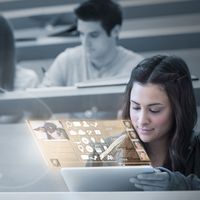 Conclusiones
Hoy el docente  ocupa  lugar  preponderante y constituye  un problema  central, y dadas  sus  responsabilidades  sociales,  se le exigen también  cualidades  acordes con su función. 
Dentro de esa maraña de  acontecimientos  el docente es un  protagonista. Ello plantea  la necesidad  de su formación, de su capacitación, de vivir  experiencias docentes,  de generar acciones  profesionales,  de convertirse  en un líder dentro de  esa sociedad.  Posiblemente  con una acción  que le permita  ayudar  con su participación en la consecución activa  de estrategias  que ayuden a formar  al nuevo hombre.
Conclusiones
El Estado, las  instituciones  docentes, los docentes, los padres , la sociedad  en su  conjunto deben conformar  un eje de transformación de la sociedad  actual.
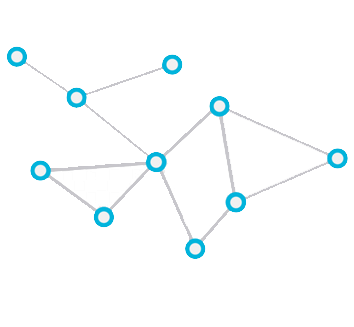